Taking a strategic approach tocommunity legal education
James Farrell
Community Legal Centres Queensland
8 March 2018
CLCs Queensland conference
[Speaker Notes: Introduce myself.]
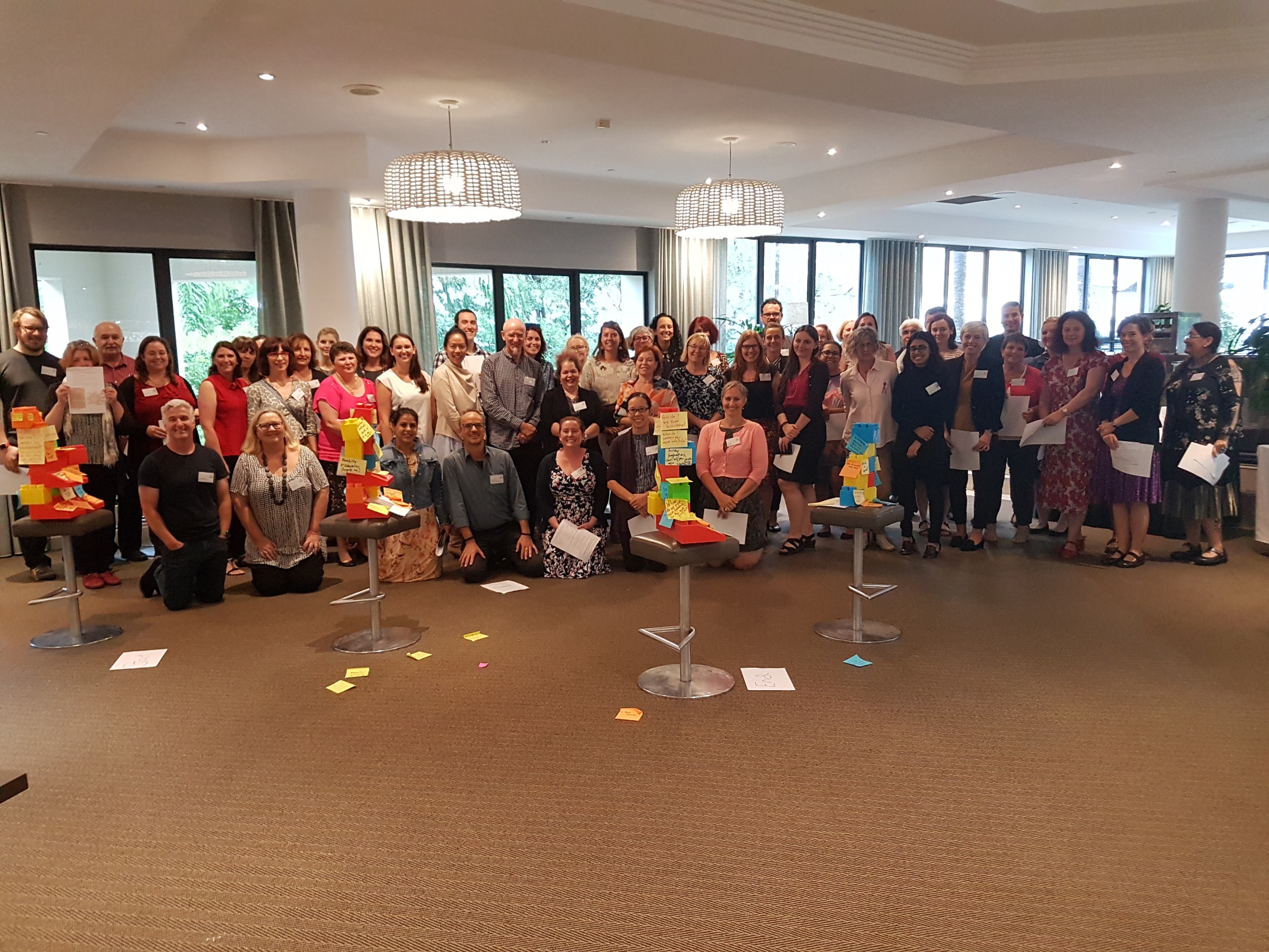 Community Legal Education Masterclass
Brisbane
6-7 March 2018
CLE Workshop| 2
CLE masterclass – learning objectives
Explore different ways to deliver CLE (‘ideas’)
Best practice
Engaging techniques
New products and technology
Resources (ways to deliver CLE efficiently)
Networking, collaboration, partnerships
Understand adult learning
Cultural issues in CLE
Evaluation – what works, and why?
CLE Workshop| 3
Workshop program
Tuesday
Introduction: What is good CLE?
James Farrell, CLCs Queensland

Principles of adult learning
Andrew Fussell, TAFE Queensland

‘Chit chat’ showcase
Community development
John Jablonka, NT Legal Aid Commission
Rob Lachowicz, RAILS


Communication skills
Daniel Scoullar, Social Change Projects
Wednesday 
Technology and design thinking 
Laura Spalding, The Legal Forecast
‘Chit chat’ showcase

The School Lawyer
Vincent Shin, WEstJustice

Working in partnership
Lottie Turner, Health Justice Australia

Evaluation
Rosslyn Monro/Carly Hanson, CLCs Queensland

Your one ‘takeaway’
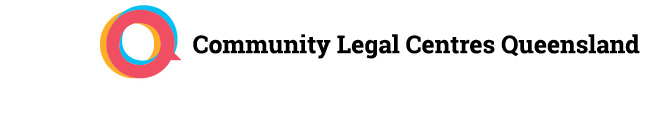 CLE Workshop| 4
[Speaker Notes: 10.05-10.10 Explain where each of these things will fit on the agenda]
CLE Masterclass | 5
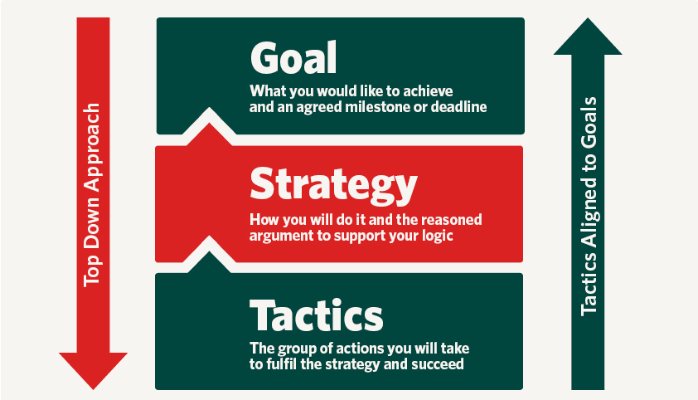 CLE Workshop| 6
Today: looking at 3 strategic themes
SMART planning
Adult learning principles
Evaluation
CLE Workshop| 7
Developing SMART objectives for CLE
We identify a solution
Produce an app on motor vehicle accidents
Develop a divorce factsheet
Give a school talk about sexting
Hold a wills workshop at the local library
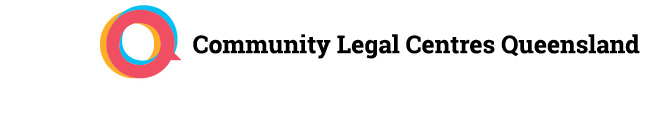 CLE Masterclass | 9
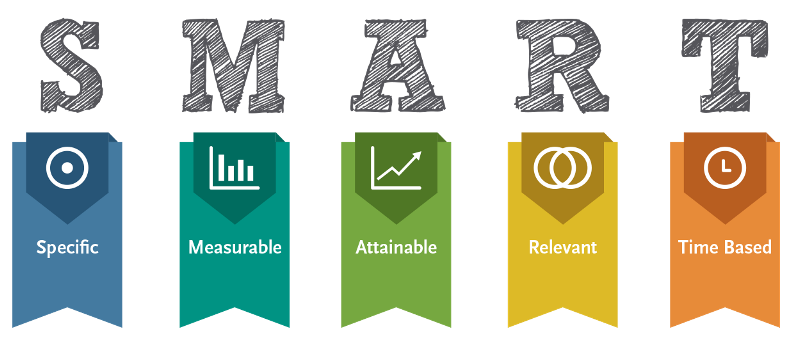 CLE Workshop| 10
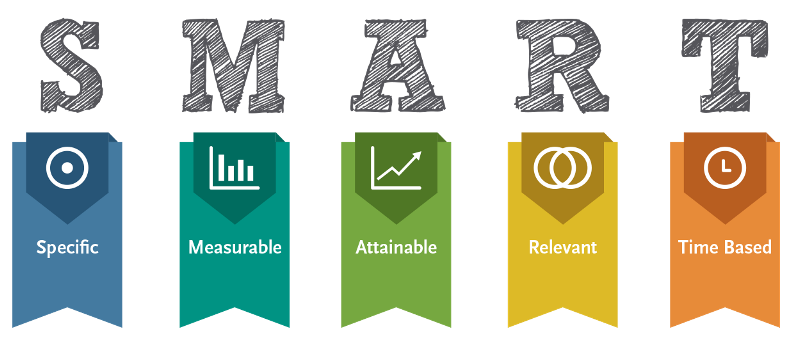 Specific
Well defined
Clear to anyone that has a basic knowledge of the project
Measurable
Know if the goal is obtainable and how far away completion is
Find out when you have achieved your goal
Attainable
Describes how the goal will be achieved
Within the availability of resources, knowledge and time
Realistic
ensuring that your goal matters to you, and that it aligns with other relevant goals (ie strategic plan)
Is relevant to the client group/audience
Time-Based
Enough time to achieve the goal
Not too much time, which can affect project performance
CLE Workshop| 11
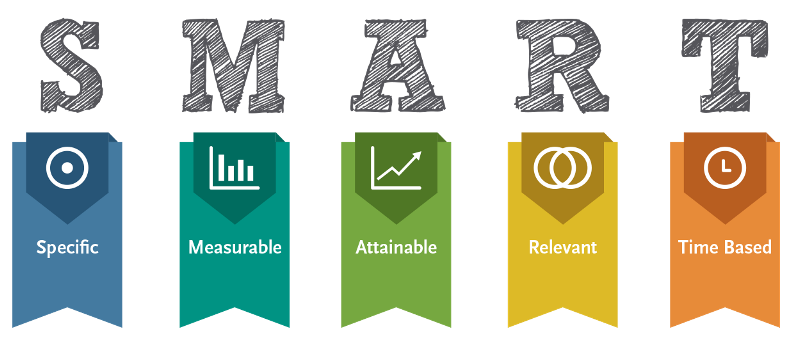 25% of older people at XYZ senior citizens group review their will for currency within 3 months of attending our session
Hold a wills workshop at the local library
CLE Workshop| 12
[Speaker Notes: Let’s test this one together]
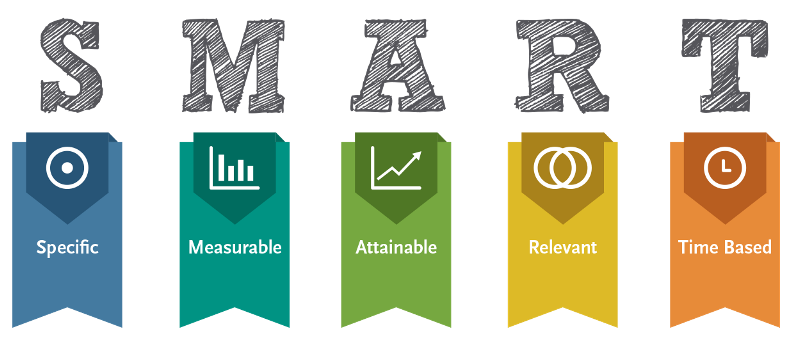 Young people at XYZ local high school can articulate to their peers why sexting gets them into trouble with the law after attending our workshop
Give a school talk about sexting
CLE Workshop| 13
[Speaker Notes: Do this with your table]
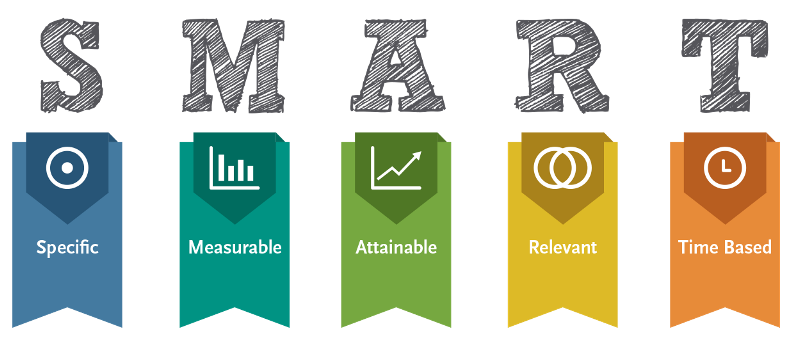 Produce an app on motor vehicle accidents
At least 100 people in Queensland will download our smartphone app, which steps drivers through their legal obligations immediately following an accident (and leave a 4 or 5 star rating)
CLE Workshop| 14
[Speaker Notes: Do this by yourself]
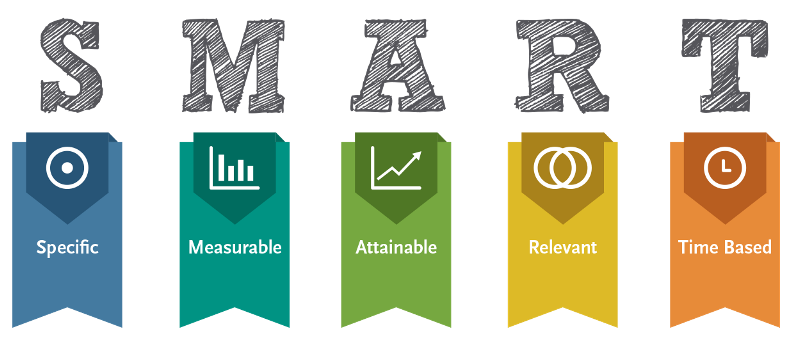 Develop a divorce factsheet
New family law clients will be provided with a 1page factsheet when they book into their appointment with us, so they can bring any relevant documents to their legal appointment, where the divorce application can be completed
CLE Workshop| 15
[Speaker Notes: (extra, might not need this one)]
Principles of adult learning
Principles of adult learning
Motivation
Learning Styles
Relevance and Immediacy
Prior Learning and Experience
Context – The Whole and Its Parts	
Learning Environment
Participation and Practice.
CLE Workshop| 17
Motivation
Learning Styles
Relevance and Immediacy
Prior Learning and Experience
Context – The Whole and Its Parts
Learning Environment
Participation and Practice.
Motivation
Internal factors may include:
The desire to seek knowledge
To be challenged 
To achieve greater job satisfaction
To satisfy an inquiring mind.
External factors may include:
Wanting to prevent or settle a legal problem
To achieve greater job satisfaction
Secure professional advancement
To increase job related skills.
CLE Workshop| 18
[Speaker Notes: What are some motivations that might encourage people to come to one of your CLEs?]
Motivation
Learning Styles
Relevance and Immediacy
Prior Learning and Experience
Context – The Whole and Its Parts
Learning Environment
Participation and Practice.
Learning styles
Visual learners prefer images, pictures, diagrams, films and videos or demonstrations.

Auditory learners learn best through the process of listening and talking.

Kinaesthetic learners learn by doing.
CLE Workshop| 19
[Speaker Notes: Use kahoot]
Motivation
Learning Styles
Relevance and Immediacy
Prior Learning and Experience
Context – The Whole and Its Parts
Learning Environment
Participation and Practice.
Relevance and immediacy
Learning is enhanced when the learner is aware of the relevance of the content and when it is ‘immediately’ applicable to their situation or needs.
CLE Workshop| 20
Motivation
Learning Styles
Relevance and Immediacy
Prior Learning and Experience
Context – The Whole and Its Parts
Learning Environment
Participation and Practice.
Relevance and immediacy
Focus the content of activities around the current interests and concerns of participants
Clearly state the purpose and learning outcomes, and identify points of relevance, when promoting and introducing the activity
Encourage participants to consider how the new knowledge or skills will assist them to achieve their goals, or to address personal or professional issues
Encourage the participants to apply the content to their own or comparable situations by using techniques such as case studies, role plays, questions and discussion and
Develop resources that people can easily access if and when they need them.
CLE Workshop| 21
[Speaker Notes: Ask group to give examples]
Motivation
Learning Styles
Relevance and Immediacy
Prior Learning and Experience
Context – The Whole and Its Parts
Learning Environment
Participation and Practice.
Prior learning and experience
It’s important to incorporate the rich experience that adult learners bring with them into your training sessions.   People come to learning situations with a wide range of experience, knowledge, skills, values and perceptions. These can provide the basis for valuable personal and co-operative learning.
CLE Workshop| 22
Motivation
Learning Styles
Relevance and Immediacy
Prior Learning and Experience
Context – The Whole and Its Parts
Learning Environment
Participation and Practice.
Prior learning and experience
Conduct a needs assessment to uncover group members’ experiences and expectations
Recognise the experience of participants or the target group in the design and delivery of activities
Do your research. Are there specific characteristics of the target group or individual participants that should be considered?
Acknowledge ‘up-front’ that participants may have relevant experience and knowledge and that this may enhance personal and group learning
Ask participants to tell you what they know or about relevant situations or experiences they have encountered throughout session
CLE Workshop| 23
Motivation
Learning Styles
Relevance and Immediacy
Prior Learning and Experience
Context – The Whole and Its Parts
Learning Environment
Participation and Practice.
Prior learning and experience
Relate the content and strategies used in the activity to the past experience and/or current situation of participants
If appropriate, create peer sharing opportunities by facilitating small group discussions
Try to identify and pre-empt possible barriers and challenges, such as bad experiences with previous learning situations or a perception that it is impossible to change things and
It may be appropriate to take a pro-active approach and plan to constructively raise and address issues. Alternatively, consider how you will deal with certain issues or scenarios should they arise.
CLE Workshop| 24
[Speaker Notes: Speak on tables about needs assessments, etc
Do you talk to your community?
Do you rely on your perceptions, or info from third parties?]
Motivation
Learning Styles
Relevance and Immediacy
Prior Learning and Experience
Context – The Whole and Its Parts
Learning Environment
Participation and Practice.
Context – the whole, and its parts
People prefer to have a sense of the ‘big picture’, an overview of the topic and how it will be explored before exploring specific components in more detail. This approach provides a context and a framework onto which participants can place and fit together the component parts.
CLE Workshop| 25
Motivation
Learning Styles
Relevance and Immediacy
Prior Learning and Experience
Context – The Whole and Its Parts
Learning Environment
Participation and Practice.
Context – the whole, and its parts
Provide a general introduction to the topic, issue, expected new knowledge or skills and outline how these will be explored in smaller parts
Present aspects of the topic in a logical sequence, review content and check participant understanding prior to moving on to the next aspect
Ensure that the various parts are drawn together and linked back to the ‘big picture’ at the end of the activity
A visual presentation, such as a diagram, may assist in showing the relationship between the whole and the various smaller parts.
CLE Workshop| 26
[Speaker Notes: Mark me on this – feedback welcome]
Motivation
Learning Styles
Relevance and Immediacy
Prior Learning and Experience
Context – The Whole and Its Parts
Learning Environment
Participation and Practice.
Learning environment
When learning something new, adults may feel vulnerable.  The use of low-risk activities, reassurance and building on incremental successes can help learners to feel more comfortable.  Concepts and skills should also be presented moving from simple to complex and from group-supported to solo.
CLE Workshop| 27
Motivation
Learning Styles
Relevance and Immediacy
Prior Learning and Experience
Context – The Whole and Its Parts
Learning Environment
Participation and Practice.
Learning environment
Set achievable learning objectives
Plan sessions to start with basics and work towards the more complex 
Establish expectations / ground rules
Use an outline to guide participants towards intended outcomes  
Provide an environment that promotes sharing and co-operative learning, not competition 
Avoid words and actions that may embarrass individuals
Encourage questions and ideas from participants that speak up
Promote a supportive and non-judgemental environment
Encourage and expect them to take responsibility for their own learning
Provide a physical environment is conducive to learning and when appropriate resources are available.
CLE Workshop| 28
[Speaker Notes: Talk to your table about how you provide a good learning environment]
Motivation
Learning Styles
Relevance and Immediacy
Prior Learning and Experience
Context – The Whole and Its Parts
Learning Environment
Participation and Practice.
Participation and practice
Adults learn best when training moves beyond ideas (cognitive) and feelings (affective) to incorporate actions (behavioural) as well.  Providing opportunities for participants to participate in learning activities and to practice new skills or apply knowledge assist people to learn more effectively.
CLE Workshop| 29
Motivation
Learning Styles
Relevance and Immediacy
Prior Learning and Experience
Context – The Whole and Its Parts
Learning Environment
Participation and Practice.
Participation and practice
Directing participants to discuss ideas with a partner or their group every 10 minutes or so
Using guiding questions to facilitate discussions
Facilitate activities that encourage active participation and application of new skills and knowledge – discussions, questions, problem-solving exercises, completing relevant documents, and role-plays
Use case studies or scenarios and invite learners to describe, apply or implement what they’ve learned
Ask participants to record their new learning and the steps to be taken to implement their new knowledge.  Have them share these with the group to encourage use of their action plans.
Balance quantity with quality. It may be more effective to address less points well through input and encouraging active participation, rather than more points, most of which may be quickly forgotten.
CLE Workshop| 30
[Speaker Notes: When we move into evaluation, we’ll be looking at this

Also (kind of) describes when I asked you to develop SMART objectives]
Principles of adult learning
Motivation
Learning Styles
Relevance and Immediacy
Prior Learning and Experience
Context – The Whole and Its Parts	
Learning Environment
Participation and Practice.
CLE Workshop| 31
EvaluationHow do we know it worked?
How do we evaluate CLE?
Video – Who’s Who in the District Court
Review the effectiveness of the CLE by reference to the CLE project outline areas, eg:
Evaluating CLE | 33
[Speaker Notes: https://www.youtube.com/watch?v=s5c2aIKzYec&feature=youtu.be]
Evaluation Plan: SMART objective
Evaluating CLE | 34
[Speaker Notes: Allocate a SMART objective to each group from day 1 (put on white board / flip chart) 

Each group writes their SMART objective into the Evaluation plan worksheet

This example is worked through as a group, not individually]
Evaluation Plan: Key Evaluation Questions (KEQs)
Evaluating CLE | 35
Key Evaluation Questions
Some suggested categories of questions:
Evaluating CLE | 36
Key Evaluation Questions
Some suggested categories of questions:
Evaluating CLE | 37
Evaluation Plan: KEQs
Evaluating CLE | 38
[Speaker Notes: Participants develop Key Evaluation Question

Groups share – lollies for participation]
Evaluation Plan: Data
Evaluating CLE | 39
Evaluation Plan: Data
Evaluating CLE | 40
[Speaker Notes: Participants develop data requirements against KEQ in the evaluation plan 

Groups share – lollies for participation]
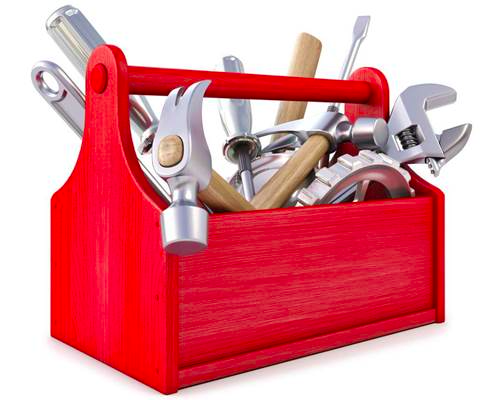 Evaluation Plan: Methodology Toolbox
Choice of methodology dependent upon:

The Key Evaluation Question you are trying to answer!
Existing capability
Availability and accessibility of data
Data collection capacity
Ethical consideration
Access to different clients, stakeholders, users
Evaluating CLE | 41
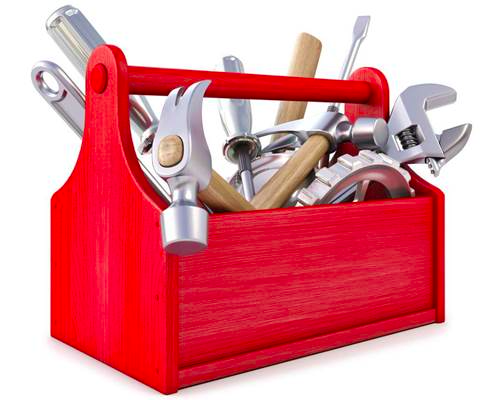 Evaluation Plan: Methodology Toolbox
Examples:

Surveys
Interviews
Focus Groups
Observations/site visits
Document review
Case studies
Ranking exercises
“I” statements

What else can we add to the methodology toolbox?
Evaluating CLE | 42
[Speaker Notes: Question to the group – lollies for participation]
Evaluation Plan: Who & When
Evaluating CLE | 43
[Speaker Notes: Participants to complete the Tools / Methods and Who and When columns for their SMART objective – groups share]
Today: looking at 3 strategic themes
SMART planning
Adult learning principles
Evaluation
CLE Workshop| 44
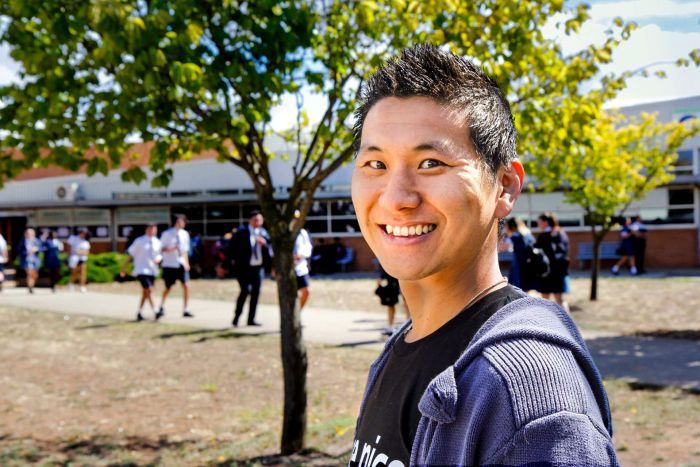 Vincent Shin
‘The School Lawyer’
CLE Workshop| 45